Експертні системи
Експертна система
Експертна система (ЕС) – це ІС, призначена для вирішення слабо формалізованих задач на основі накопиченого в базі знань досвіду роботи експертів в проблемній області. Вона включає базу знань з набором правил і механізмом виводу і дозволяє на підставі наданих користувачем фактів розпізнати ситуацію, поставити діагноз, сформулювати рішення або дати рекомендацію для вибору дії.
Експертні системи відрізняються і від інших видів програм із галузі штучного інтелекту.
Експертні системи застосовуються для предметів реального світу, операції з якими зазвичай вимагають великого досвіду, накопиченого людиною. Експертні системи мають яскраво виражену практичну направленість для застосування в науковій або комерційній сфері.
Однією з основних характеристик експертної системи є її швидкодія, тобто швидкість отримання результату та його достовірність (надійність). Дослідницькі програми штучного інтелекту можуть бути і не дуже швидкими, натомість, експертна система повинна за прийнятний час знайти розв'язок, що був би не гіршим за розв'язок, що може запропонувати фахівець в цій предметній області.
Експертна система повинна мати можливість пояснити, чому запропоновано саме цей розв'язок і довести його обґрунтованість. Користувач повинен отримати всю інформацію, необхідну йому для того, аби переконатись в обґрунтованості запропонованого розв'язку.
Важливість експертних систем полягає в наступному:
технологія експертних систем істотно розширює коло практично значимих завдань, розв'язуваних на комп'ютерах, рішення яких приносить значний економічний ефект; 
технологія ЕС є найважливішим засобом у рішенні глобальних проблем традиційного програмування: тривалість і, отже, висока вартість розробки складних додатків;
висока вартість супроводу складних систем, що часто в кілька разів перевершує вартість їх розробки; низький рівень повторного використання програм і т.ін.; 
об'єднання технології ЕС із технологією традиційного програмування додає нові якості до програмних продуктів за рахунок забезпечення динамічної модифікації додатків користувачем, а не програмістом.
Характеристики експертних систем
Найбільш корисною характеристикою експертної системи є те, що вона застосовує для вирішення проблем високоякісний досвід. Цей досвід може представляти рівень мислення найбільш кваліфікованих експертів у даній області, шо веде до рішень творчих, точних і ефективних. Саме високоякісний досвід у поєднанні з умінням його застосовувати робить систему рентабельною, здатної заслужити визнання на ринку. Цьому також сприяє гнучкість системи.
Система може нарощуватися поступово відповідно до потреб бізнесу або замовника. Це означає, що можна спочатку вкласти порівняно скромні кошти, а потім нарощувати можливості системи по мірі необхідності.
Іншою корисною рисою експертних систем є наявність у них прогностичних можливостей. Експертна система може функціонувати в якості моделі вирішення задачі в заданій області, даючи очікувані відповіді в конкретній ситуації і показуючи, як зміняться ці відповіді в нових ситуаціях. Експертна система може пояснити детально, яким чином нова ситуація привела до змін. Це дозволяє користувачеві оцінити можливий вплив нових фактів або інформації і зрозуміти, як вони пов'язані з рішенням. Аналогічно користувач може оцінити вплив нових стратегій або процедур на рішення, додаючи нові правила або змінюючи вже існуючі.
Важливою властивістю експертних систем є можливість їх застосування для навчання і тренування персоналу. Експертні системи можуть бути розроблені з розрахунком на подібний процес навчання, так як вони вже містять необхідні знання та здатні пояснити процес свого міркування. Залишається тільки додати програмне забезпечення, що підтримує відповідний вимогам ергономіки інтерфейс між учнем та експертною системою. Крім того, повинні бути включені знання про методи навчання та можливу поведінку користувача.
В даний час ЕС є інструментом, що підсилює інтелектуальні здібності всієї системи в цілому, і виконує такі завдання:
1) інтерпретація, визначення смислового змісту вхідних даних;
2) пророцтво наслідків спостережуваних ситуацій;
3) діагностика несправностей (захворювань) за симптомами;
4) конструювання об'єкта із заданими властивостями при дотриманні встановлених обмежень;
5) планування послідовності дій, що призводять до бажаного стану об'єкта;
6) спостереження за мінливим станом об'єкта і порівняння його параметрів з встановленими або бажаними;
7) управління об'єктом з метою досягнення бажаної поведінки;
8) пошук несправностей;
9) навчання.
Архітектура ЕС
База знань (БЗ) відображає знання експертів. Однак далеко не кожен експерт в змозі грамотно викласти всю структуру своїх знань. Виявленням знань експерта і поданням їх в БЗ займаються фахівці – інженери знань. ЕС повинна володіти механізмом придбання знань для введення знань у базу і їх подальше оновлення. У простому випадку – це інтелектуальний редактор, який дозволяє вводити одиниці знань в базу, а також проводити їх аналіз на несуперечливість. 
Технологію побудови експертних систем називають інженерією знань. Цей процес вимагає специфічної форми взаємодії творця експертної системи, якого називають інженером знань, і одного або кількох експертів в деякій предметній області. Інженер знань "витягує" з експертів процедури, стратегії, емпіричні правила, які вони використовують при вирішенні завдань, і вбудовує ці знання в експертну систему.
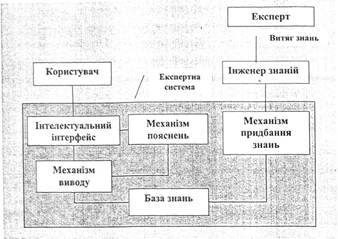 Класифікація експертних систем
Класифікація ЕС за завданням, що вирішується:
Інтерпретація даних
Діагностика
Моніторинг
Проектування
Прогнозування
Планування
Навчання
Керування
Підтримка ухвалення рішень
Класифікація ЕС за зв'язком з реальним часом:
Статичні ЕС
Квазідинамічні ЕС
Динамічні ЕС
Класифікація ЕС за цілями навчання:
Системи, в яких проблематично сформулювати цілі навчання
Системи, в яких можна сформулювати ціль навчання, але невідомо, як це зробити
Системи з відомими цілями та стратегіями навчання
Етапи розробки ЕС:
Етап ідентифікації проблем - визначаються завдання, які підлягають вирішенню, виявляються цілі розробки, визначаються експерти і типи користувачів
Етап витягання знань - проводиться змістовний аналіз проблемної області, виявляються поняття і їх взаємозв'язки, визначаються методи розв'язання задач.
Етап структуризації знань - обираються ІС і визначаються способи подання всіх видів знань, формалізуются основні поняття, визначаються способи інтерпретації знань, моделюється робота системи, оцінюється адекватність цілям системи зафіксованих понять, методів рішень, засобів представлення й маніпулювання знаннями.
Етап формалізації - здійснюється наповнення експертом бази знань. У зв'язку з тим, що основою ЕС є знання, даний етап є найбільш важливим і найбільш трудомістким етапом розробки ЕС. Процес придбання знань поділяють на вилучення знань з експерта, організацію знань, що забезпечує ефективну роботу системи, і представлення знань у вигляді, зрозумілому ЕС. Процес придбання знань здійснюється інженером зі знань на основі аналізу діяльності експерта з вирішення реальних завдань.
Реалізація ЕС - відбувається створення одного або декількох прототипів ЕС котрі вирішують поставлені задачі.
Етап тестування - проводиться оцінка обраного способу представлення знань в ЕС в цілому.
Експертні системи
Експертні системи призначені для відтворення досвіду, знань професіоналів високого рівня і використання цих знань в процесі управління. Вони розробляються з використанням математичного апарату нечіткої логіки для експлуатації у вузьких областях застосування, оскільки їх використання вимагає великих комп'ютерних ресурсів для обробки і зберігання знань. В основі побудови експертних систем лежить база знань, яка грунтується на моделях представлення знань. 
У зв*язку із великими фінансовими і часовими витратами у вітчизняних економічних ІС експертні системи не мають великого поширення.
Наприклад, експертні системи застосовуються в банківській справі в таких напрямках:
в прогнозуванні, плануванні, контролюванні, управлінні та навчанні;
програмах аналізу інвестиційних проектів;
програмах аналізу стану валютного, грошового та фондового ринку;
програмах аналізу кредитоспроможності чи фінансового стану підприємств і банків
Банки застосовують ЕС в страховій діяльності, при грі на біржі і управлінні власністю.
В економічних інформаційних системах за допомогою ЕС можливе вирішення наступних завдань:
Аналіз фінансового стану підприємства.
2. Оцінка кредитоспроможності підприємства.
3. Планування фінансових ресурсів підприємства.
4. Формування портфеля інвестицій.
5. Страхування комерційних кредитів.
6. Вибір стратегії виробництва.
7. Оцінка конкурентоспроможності продукції.
8. Вибір стратегії ціноутворення.
9. Вибір постачальника продукції.
10. Підбір кадрів.
Але навіть найкращі з існуючих експертних систем мають певні обмеження у порівнянні з людиною, які зводяться до таких:
Більшість експертних систем не цілком придатні для широкого використання. Якщо користувач не має деякого досвіду роботи з цими системами, у нього можуть виникнути серйозні труднощі. Багато експертних систем доступні лише тим експертам, які створювали їх бази знань. Тому потрібно паралельно розробляти відповідний користувацький інтерфейс, який би забезпечив кінцевому користувачу властивий йому режим роботи;
«Навички» системи не завжди «зростають» після сеансу експертизи, навіть коли проявляються нові знання;
Все ще залишається проблемою приведення знань, отриманих від експерта, до вигляду, який забезпечував би їх ефективне використання;
Експертні системи, як правило, не можуть набувати якісно нових знань, не передбачених під час розроблення, і тим більше, не мають здорового глузду. Людина-експерт під час розв'язання задачі зазвичай звертається до своєї інтуїції або здорового глузду, якщо відсутні формальні методи рішення або аналоги розв'язування цієї проблеми.
Переваги:
сталість: знання експертної системи зберігаються протягом невизначено довгого часу і нікуди не зникають, у той час як людська компетенція слабшає із часом, перерва у діяльності людини-експерта може серйозно відбитися на її професійних якостях, крім того експерти-люди можуть піти на пенсію, звільнитися з роботи або вмерти, тобто їхні знання можуть бути втрачені;
легкість передачі або відтворення: передача знань від однієї людини до іншої – довгий і дорогий процес, передача штучної інформації – це простий процес копіювання програми або файлу даних;
підвищена доступність: експертна система – засіб масового виробництва експертних знань, що дозволяє багатьом користувачам одержати доступ до експертних знань;
можливість одержання й об’єднання експертних знань з багатьох джерел: за допомогою експертних систем можуть бути зібрані знання багатьох експертів і притягнуті до роботи над задачею, виконуваної одночасно і безупинно у будь-яку годину дня і ночі; рівень експертних знань, скомбінованих шляхом об’єднання знань декількох експертів, може перевищувати рівень знань окремо узятого експерта-людини;
стійкість і відтворюваність результатів: експерт-людина може приймати в тотожних ситуаціях різні рішення через емоційні фактори або утому, у той час, як результати експертних систем стабільні і являють собою незмінно правильні, позбавлені емоцій і повні відповіді за будь-яких обставин;
низька вартість: експерти, особливо висококваліфіковані, обходяться дуже дорого, у той час, як експертні системи, навпаки, є порівняно недорогими – їхня розробка є дорогою, але вони є дешевими в експлуатації: вартість надання експертних знань у розрахунку на окремого користувача істотно знижується;
зменшена небезпека: експертні системи можуть використовуватися в таких варіантах середовища, що можуть виявитися небезпечними для людини;
швидкий відгук: експертна система може реагувати швидше і бути більш готовою до роботи, ніж експерт-людина, особливо в деяких екстрена льних ситуаціях, де може знадобитися більш швидка реакція, ніж у людини;
підвищена надійність: застосування експертних систем дозволяє під вищити ступінь довіри до того, що прийнято правильне рішення, шляхом надання ще однієї обґрунтованої думки людині-посереднику за наявності неузгоджених думок між декількома експертами-людьми;
можливість пояснення рішень: експертна система здатна докладно пояснити свої рішення, що привели до визначеного висновку, а людина може виявитися занадто втомленою, не схильною до пояснень або нездатною робити це постійно;
можливість застосування в якості інтелектуальної навчальної програми: експертна система може діяти як інтелектуальна навчальна програма, передаючи учню на виконання приклади програм і пояснюючи, на чому засновані судження системи;
можливість застосування у якості інтелектуальної бази даних: експертні системи можуть використовуватися для доступу до баз даних за допомогою інтелектуального способу доступу;
формалізація і перевірка знань: у процесі розробки експертної системи знання експертів-людей перетворяться в явну форму для введення в комп’ютер, у результаті чого вони стають явно відомими і з’являється можливість перевіряти знання на правильність, несуперечність і повноту.
Недоліки:
експертні системи погано вміють: подавати знання про часові та просторові відношення, розмірковувати, виходячи зі здорового глузду, розпізнавати межі своєї компетентності, працювати із суперечливими знаннями;
інструментальні засоби побудови експертних систем погано вміють: виконувати набуття знань, уточнювати бази знань, працювати зі змішаними схемами подання знань;
побудова експертних систем не під силу кінцевому користувачу, який не володіє експертними знаннями про проблемну область;
необхідність залучення людини-експерта з проблемної області, що є носієм знань; неможливість повного відмовлення від експерта-людини;
можливі труднощі взаємодії експерта зі спеціалістом-когнітологом, який шляхом діалогу з експертом оформляє отримані від експерта знання в обраному формалізмі подання знань;
необхідність повної переробки програмного інструментарію, у випадку, якщо наявна оболонка експертної системи та / або використовувана нею модель подання знань погано підходять для обраної проблемної області, задачі;
тривалість процесів витягу знань з експерта, їхньої формалізації, перевірки на несуперечність і усунення протиріч.
Головна відмінність ІС і ЕС від інших програмних засобів - це наявність бази знань (БЗ), у якій знання зберігаються у формі, зрозумілій фахівцям предметної області і можуть бути змінені і доповнені також у зрозумілій формі. Це і є мови представлення знань - МПЗ.
Відомі експертні системи
CLIPS — мова програмування, використовується для створення експертних систем
Dendral — аналіз даних мас-спектрометрії
Dipmeter Advisor — аналіз даних, отриманих під час пошуку нафти
Jess — від англ. Java Expert System Shell, оболонка експертних систем на Java. Рушій CLIPS реалізований на мові програмування Java, використовується для створення експертних систем
MQL 4 — MetaQuotes Language 4, спеціалізована мова програмування для опису фінансової стратегії
Mycin — діагностика інфекційних хвороб крові та рекомендація антибіотиків
Prolog — мова програмування, використовується для створення експертних систем
R1 (експертна система)/XCon — обробка замовлень
SHINE Real-time Expert System — від англ. Spacecraft Health INference Engine, рушій для отримання даних про стан і безпеку космічного корабля
STD Wizard — експертна система для рекомендації та вибору медичних аналізів (діагностики)
Режим функціонування
Система функціонує в наступному циклічному режимі: вибір (запит) даних або результатів аналізів, спостереження, інтерпретація результатів, засвоєння нової інформації, висунення за допомогою правил тимчасових гіпотез і потім вибір наступної порції даних або результатів аналізів. Такий процес продовжується до тих пір, поки не надійде інформація, достатня для остаточного висновку.
Простіші системи, засновані на знаннях, функціонують в режимі діалогу, або режимі консультації. Після запуску система задає користувачеві ряд питань про розв'язуваної задачі, які потребують відповіді "так" чи "ні". Відповіді служать для встановлення фактів, за якими може бути виведено остаточний висновок.
У будь-який момент часу в системі міститься три типи знань:
структуровані статичні знання про предметну область, після того як ці знання виявлені, вони вже не змінюються;
– структуровані динамічні знання – змінні знання про предметну область; вони оновлюються у міру виявлення нової інформації;
– робочі знання, що застосовуються для вирішення конкретного завдання або проведення консультації.
Нейронні мережі
особливо ефективні у випадках, коли потрібно проаналізувати велику кількість даних для оцінювання ситуації. Наприклад, при прийнятті рішення про видачу кредиту потрібно переглянути випадки з минулого досвіду з відповідями так / ні.
Області застосування нейронних мереж в сфері економічної діяльності:
– виявлення порушень при сплаті податків;
– аналіз ринку цінних паперів, пророкування курсів валют;
– передбачення наслідків того чи іншого рішення;
– передбачення результатів просування на ринку нових товарів;
– управління аеролініямі: заповнення місць і складання розкладу;
– оцінювання кандидатів на посаду;
– оптимальний розподіл ресурсів;
– встановлення справжності підпису та інші.